2023
CAILA 2.0
Платформа для создания и эксплуатации решений 
в области обработки естественного языка
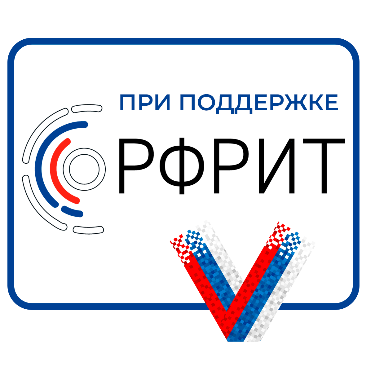 ООО «Маинд Крафт»
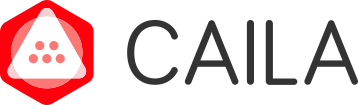 Создаваемый в рамках проекта продукт
Является платформой, позволяющей компаниям легко и удобно внедрять технологии обработки естественного языка (Natural Language Processing, NLP) в свои решения и продукты.
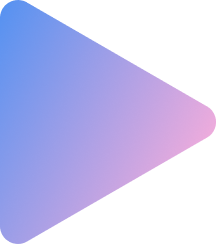 Позволяет компаниям запускать проекты с использованием машинного обучения (ML-проекты) при отсутствии необходимых специалистов и оборудования
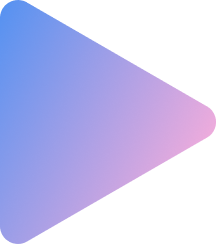 Решает организационные и технические проблемы при взаимодействии разнопрофильных специалистов в разработке, тестировании, развертывании и поддержке ML-решений
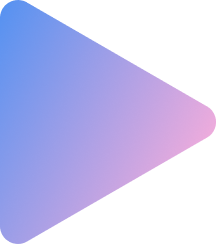 Предоставляет разработчикам современные инструменты для создания и использования ML-сервисов в рамках единой среды разработки
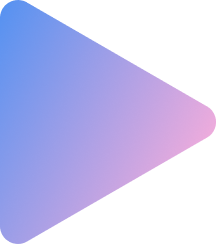 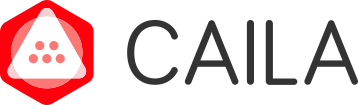 Что такое «сервис» в CAILA 2.0
Сервис — это собранная, настроенная и запущенная программа, доступная для использования как самим разработчиком, так и другими пользователями продукта.
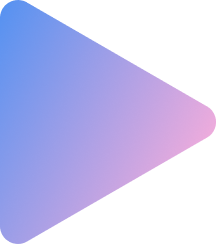 Сервис реализует некую полезную функцию, например, классификацию текстов, исправление опечаток.
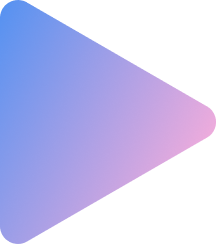 В каталоге CAILA может быть несколько сервисов, выполняющих одну операцию различными способами и с различными эксплуатационными характеристиками.
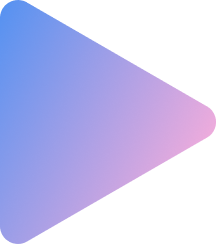 Сервисы доступны через графический интерфейс CAILA (каталог сервисов), HTTP API, SDK.
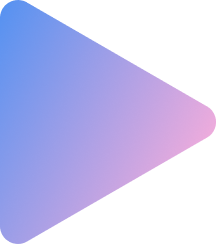 Сервисы бывают обучаемые и предобученные, простые и композитные.
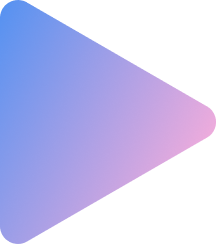 В основе сервиса чаще всего лежит модель машинного обучения (ML модель).
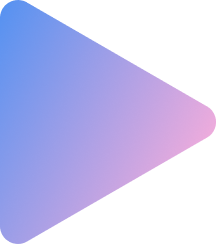 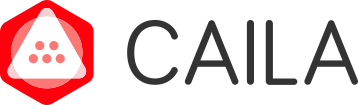 Готовые к использованию сервисы в CAILA 2.0
Проверка наличия слова в словаре 
Согласование числовых и текстовых значений 
Исправление орфографии 
Исправление пунктуации 
Постановка слова в требуемую форму 
Лингвистическая разметка текста 
Определение языка
Векторизация
Cоздание датасетов (интеграция с Toloka) 
Саммаризация (автореферирование текстов)
Распознавание речи
Генеративный диалог: Chit-Chat
Поиск ответа на вопрос из загруженных текстов  (CDQA)
Предоставление ответов на вопросы из загруженного списка (FAQ)
Распознавание намерений пользователей, классификация 
Кросс-валидация качества классификации
Распознавание именованных сущностей 
Извлечение ключевых слов 
Извлечение нецензурной лексики
Кластеризация 
Перефразирование текста
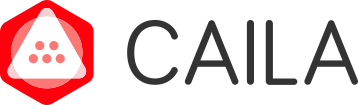 Для кого эти сервисы?
ИТ-компании, которым нужно интегрировать NLP-технологию в свое решение, либо повысить качество, надежность или доступность текущего решения.
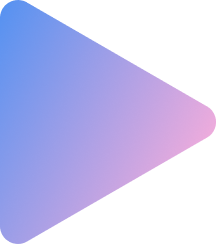 Команды, ответственные за внедрение и развитие диалоговых систем (чат-ботов, голосовых помощников и т.п.), внутри крупных и средних не-ИТ-компаний.
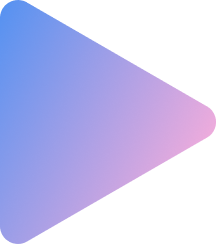 Независимые NLP разработчики.
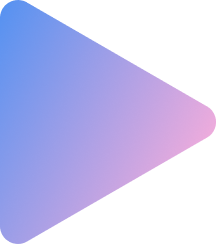 Основные кейсы применения
Голосовые ассистенты и чат-боты
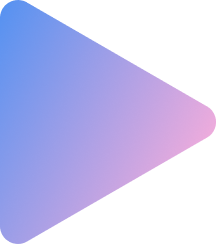 Интеллектуальная обработка документов
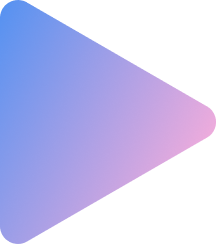 Аналитика речи и текста
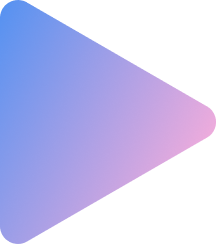 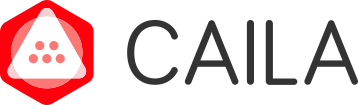 Ценностное предложение для NLP разработчиков
Используйте готовые сервисы и не думайте о хостинге и инфраструктуре.
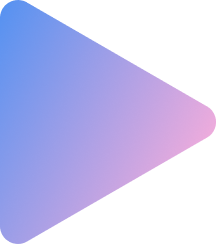 Десятки готовых NLP-решений и сервисов для большинства типовых задач обработки естественного языка (от создания чат-ботов до анализа документов).
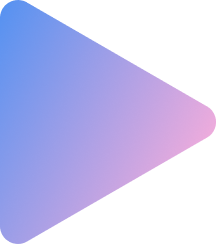 Возможность тестирования и обучения сервисов на своих датасетах.
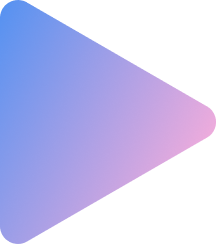 Хостинг, масштабирование и управление ресурсами с максимальной доступностью.
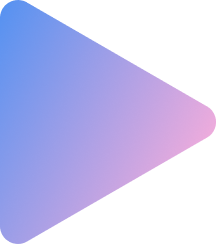 Интеграция по HTTP и GRPC, публичный SDK с примерами кода для Java и Python.
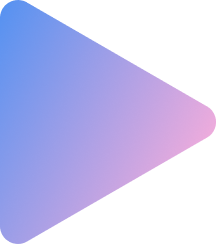 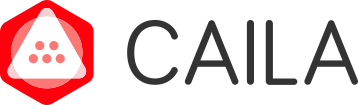 ML-разработчики – еще одна целевая аудитория
Data Science-специалисты, ML и MLOps инженеры, которым необходимо публиковать модели для бизнес-заказчиков.
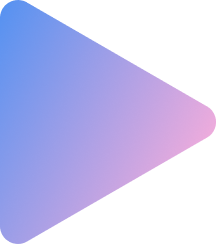 Компании, желающие повысить эффективность работы своих ML-команд.
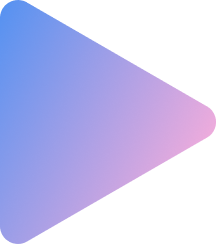 ML модель – это файл, который обучен распознаванию определенных типов закономерностей. Модель обучают на основе набора данных, предоставляя ей алгоритм, который она может использовать для анализа и обучения на основе этих данных. Обученная модель применяется для принятия решений и выполнения прогнозов по данным, которые ранее не встречались. 
С помощью CAILA SDK модель машинного обучения можно превратить в сервис, который можно использовать в промышленной эксплуатации.
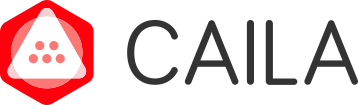 Ценностное предложение для ML-разработчиков
Размещайте свои модели и создавайте собственные ML-сервисы.
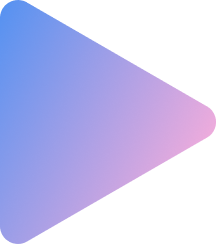 Единое хранилище для всех ваших ML-моделей, документации и конфигураций.
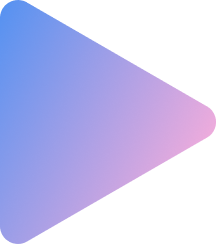 Мониторинг в режиме реального времени работы и доступ к логам.
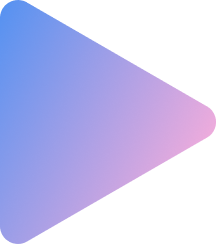 Стандартизированный формат API.
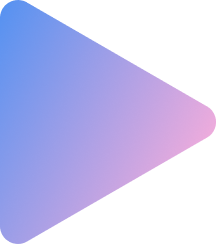 Возможность установки платформы локально, on-Premise, или в приватном облаке.
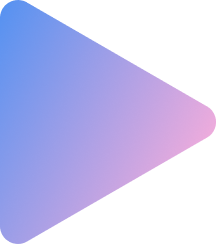 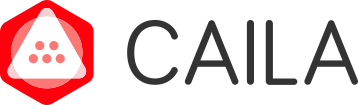 Ключевые преимущества
Открытость и возможность размещения собственных моделей.
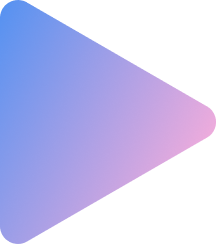 Возможность загружать свои датасеты и дообучать модели.
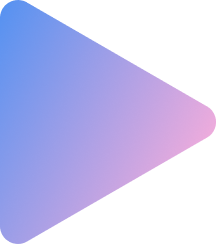 Получение полной информации о доступных моделях.
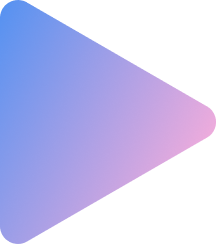 Возможность мониторинга работы NLP-решения.
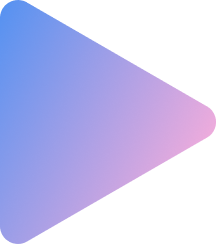 Возможность получать сообщения об ошибках, доступ к логам работы решения.
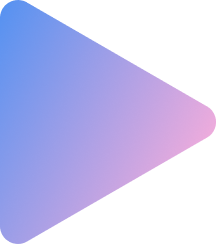 Хранение и обработка данных на серверах РФ.
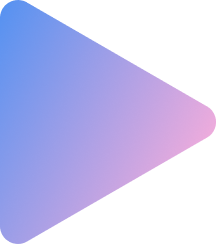 Лучшие результаты классификации интентов на российском рынке (открытое сравнение - март 2023).
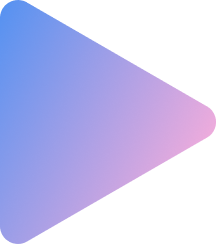 Мультиязычность.
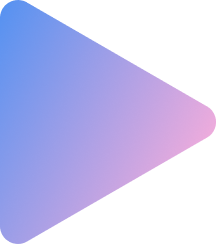 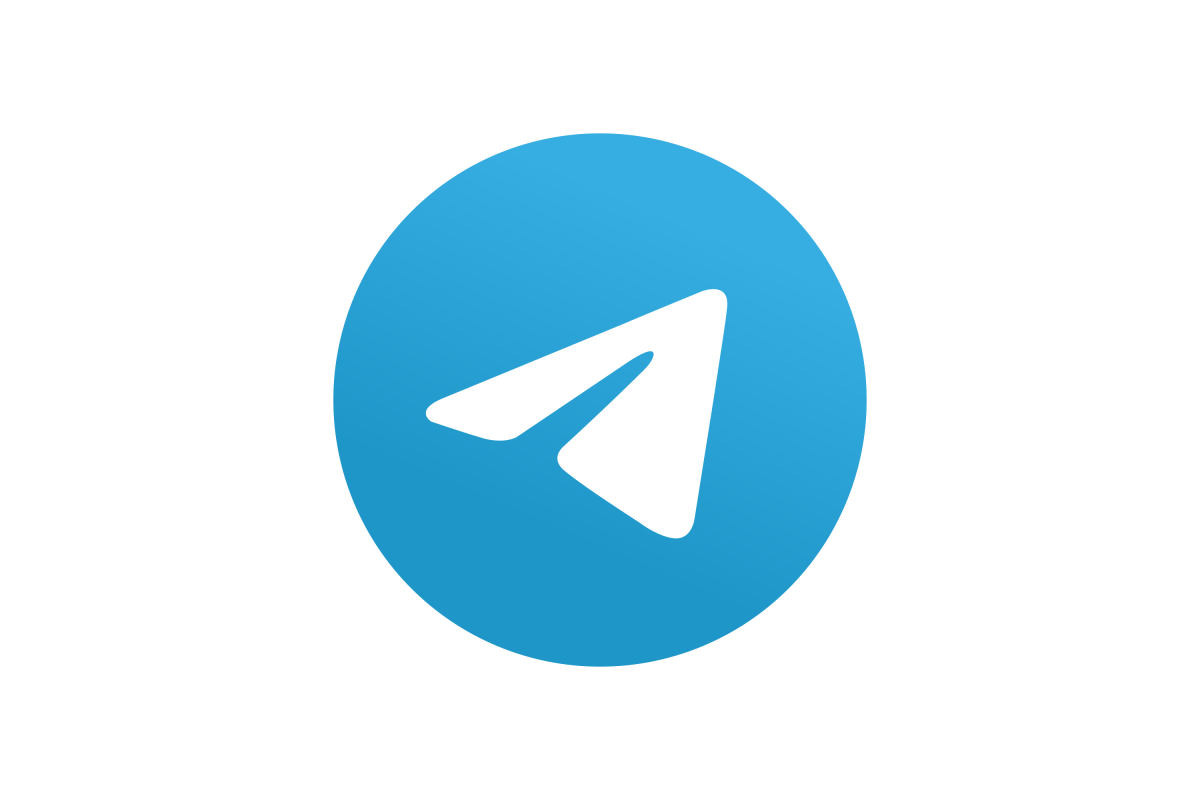 @just_ai_official
Санкт-Петербург
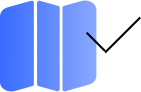 Большая Зеленина ул, д. 24, стр. 1, литера АБизнес-центр GRANI, 3 этажООО «Маинд Крафт»
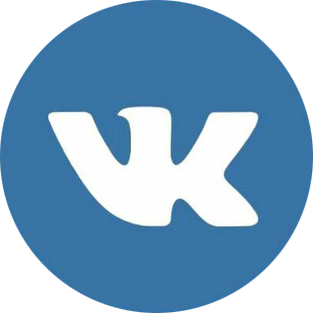 justai_official
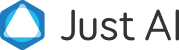 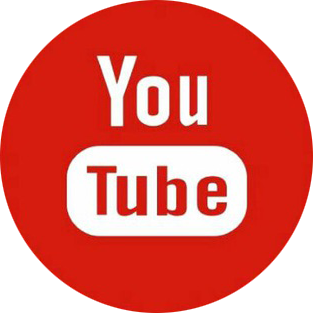 youtube.com/c/justai
Контакты
just-ai.com
contact@just-ai.com
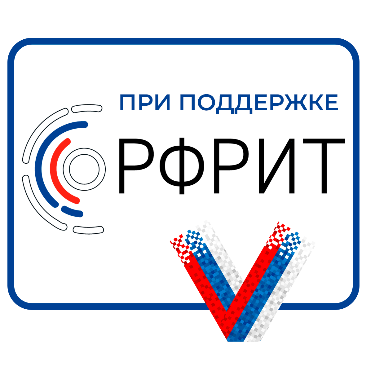